Escuela Normal de Educación PreescolarCICLO ESCOLAR 2021 – 2022
Docente: Elizabeth Guadalupe Ramos Suárez. 
Asignatura: Aprendizaje en el servicio

Diario de campo

Competencias: 
• Detecta los procesos de aprendizaje de sus alumnos para favorecer su desarrollo cognitivo y socioemocional.
• Aplica el plan y programa de estudio para alcanzar los propósitos educativos y contribuir al pleno desenvolvimiento de las capacidades de sus alumnos.
• Diseña planeaciones aplicando sus conocimientos curriculares, psicopedagógicos, disciplinares, didácticos y tecnológicos para propiciar espacios de aprendizaje incluyentes que respondan a las necesidades de todos los alumnos en el marco del plan y programas de estudio.
• Emplea la evaluación para intervenir en los diferentes ámbitos y momentos de la tarea educativa para mejorar los aprendizajes de sus alumnos.
• Integra recursos de la investigación educativa para enriquecer su práctica profesional, expresando su interés por el conocimiento, la ciencia y la mejora de la educación.
• Actúa de manera ética ante la diversidad de situaciones que se presentan en la práctica profesional.

Alumna: Corina Beltrán García

4° “A”

Saltillo Coahuila, a noviembre del 2021
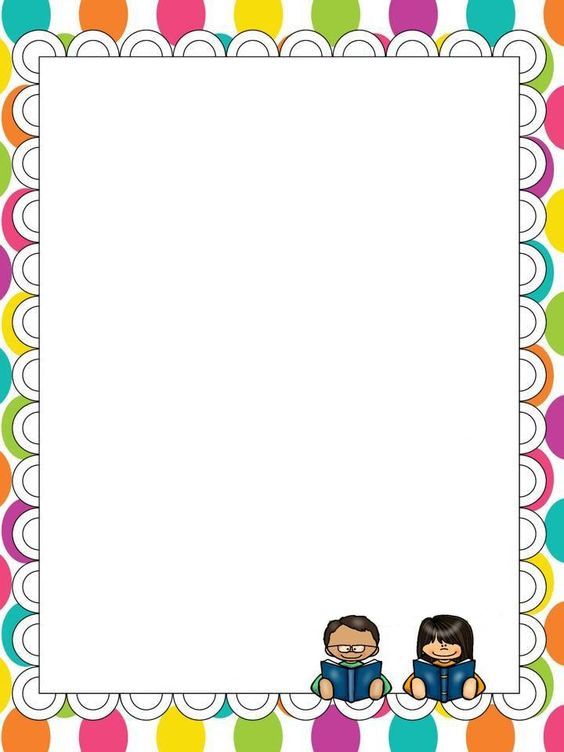 Lunes 23 de Agosto del 2021
Jardín de niños: José Clemente Orozco.
Maestra Practicante: Corina Beltrán García
Maestra titular: Guadalupe Eguía.
Grupo: 3° Sección: “B”
Total de alumnos: 32 Niños: 15  Niñas: 17
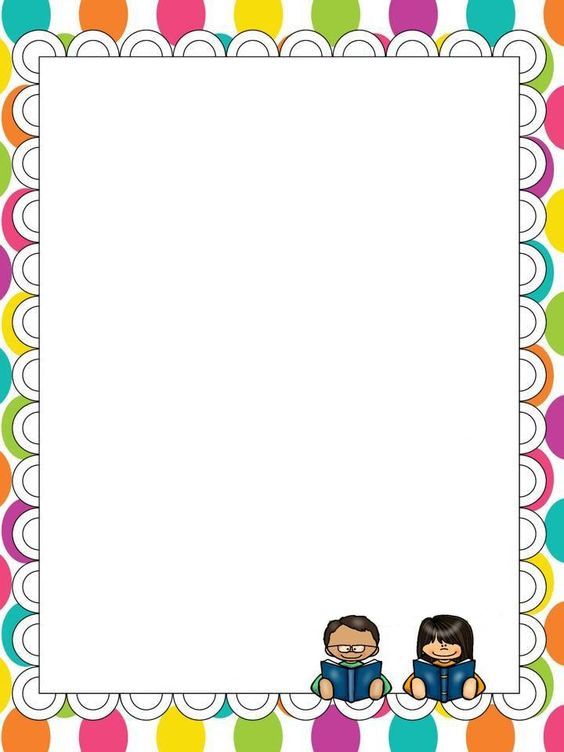 Martes 16 de noviembre del 2021
La jornada inició a las 8:45 a.m. dando un saludo de buenos días a través de un audio a los niños. Se recibió el pase de lista por medio de un audio diciendo su nombre y presente. A las 9:00a.m. inició la clase en línea a través de la aplicación de Temas, el grupo se dividió en dos y cada subgrupo duró en la clase 45 minutos, en la clase se trabajó el campo de lenguaje y comunicación, de acuerdo a Méndez, B., (2020). Es necesario implementar planes escalonados en las actividades de acuerdo al aprendizaje esperado. La planeación fue adecuada a las necesidades y características del grupo y favoreció los aprendizajes esperados por ello se inicio desde lo más sencillo para ir subiendo el nivel de complejidad en la misma actividad como un medio de significatividad en los alumnos. La actividad trato de la lectura de un cuento, reto de las adivinanzas y algunos juegos de rimas, favoreciendo en ello la lectura. Considero que la intervención docente que implementé fue adecuada, las consignas fueron claras, captaron el interés, conocieron distintas características de los animales, además favorecí el área de interés y atención al leerles un cuento. Este día estuvo lleno de emociones, miedos, alegrías y nervios porque fue mi primer día y 
a pesar de ello, me sentí muy 
segura, entusiasmada y todo 
salió muy bien.
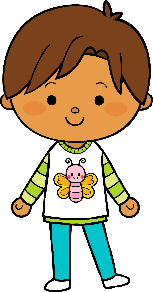 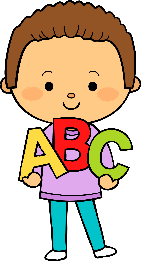 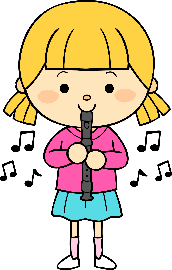 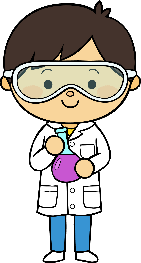 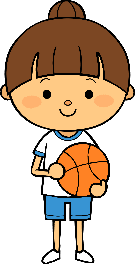 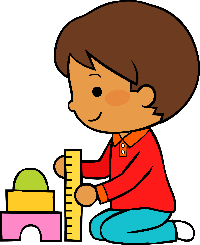 16
2021
Nov
M
M
J
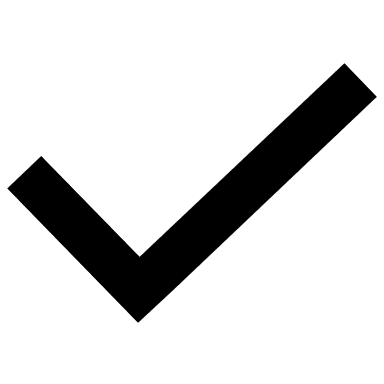 V
L
Situación de Aprendizaje: _______”Aprendiendo a leer”_________
Autoevaluación
Manifestaciones de los alumnos
Aspectos de la planeación didáctica
Campos de formación y/o áreas de desarrollo personal y social a favorecer
Pensamiento 
matemático
Lenguaje y
comunicación
Exploración del mundo natural y social
Educación 
Física
Educación Socioemocional
Artes
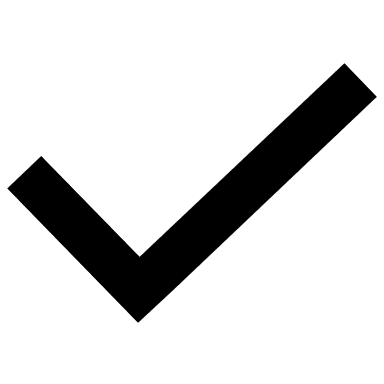 La jornada de trabajo fue:
Exitosa
Buena
Regular
Mala
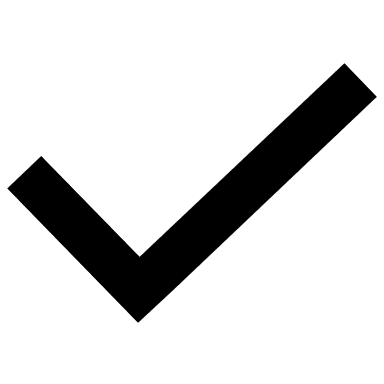 Observaciones
_____________________________________________________________________________________________________________________________________________________________________________________________________________
Logro de los aprendizajes esperados 
      Materiales educativos adecuados
       Nivel de complejidad adecuado 
       Organización adecuada
       Tiempo planeado correctamente
       Actividades planeadas conforme a lo planeado
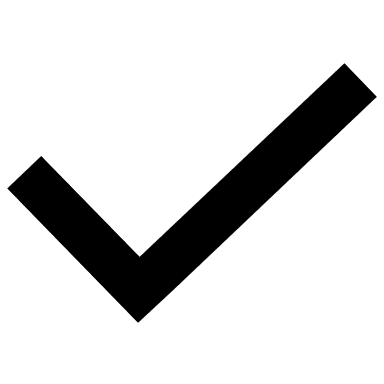 Se implementaron materiales digitales con los que interactuaron los niños, cuestiones que respondían y dudas que preguntaban, además de la participación activa de los aprendizajes esperados y la realización de las actividades.
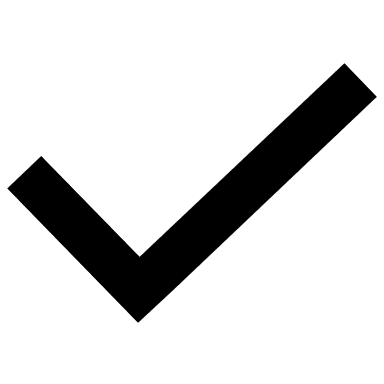 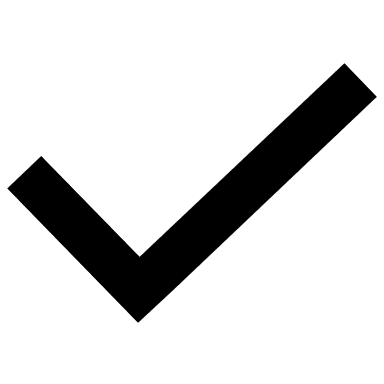 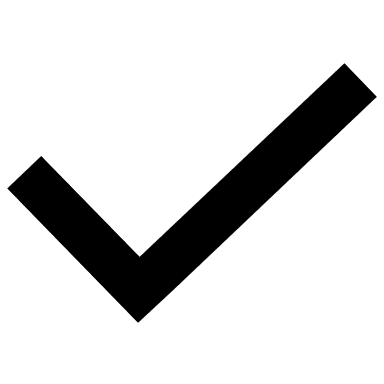 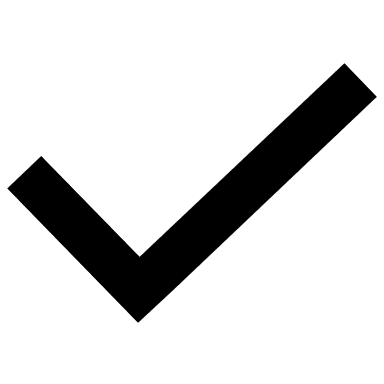 Interés en las actividades
Participación de la manera esperada
Adaptación a la organización establecida
Seguridad y cooperación al realizar las actividades
Todos   Algunos  Pocos   Ninguno
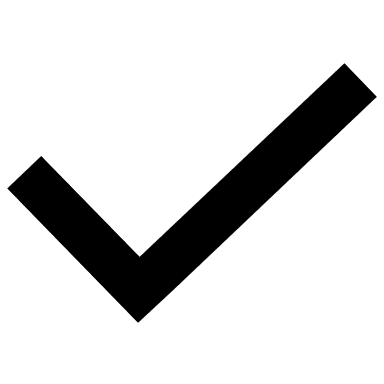 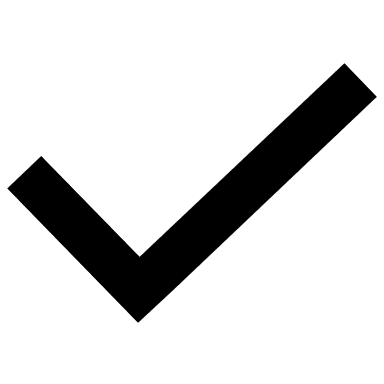 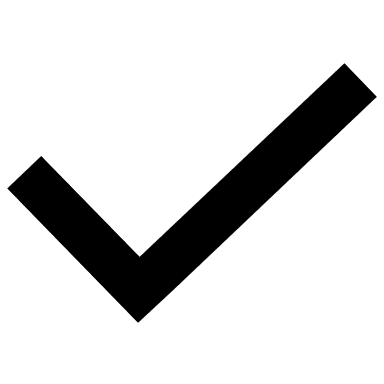 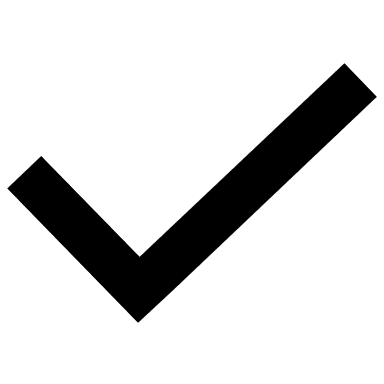 Rescato los conocimientos previos
Identifico y actúa conforme a las necesidades e intereses de los alumnos  
Fomento la participación de todos los alumnos 
Otorgo consignas claras
Intervengo adecuadamente
Fomento la autonomía de los alumnos
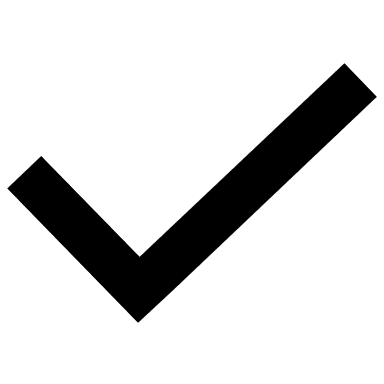 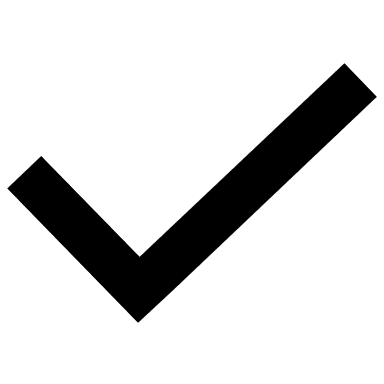 Si            No
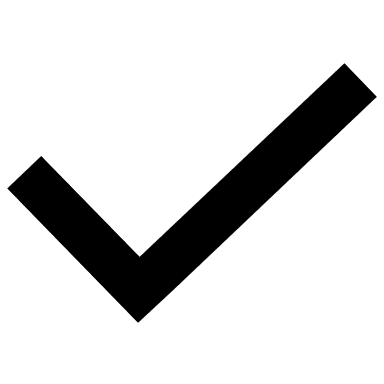 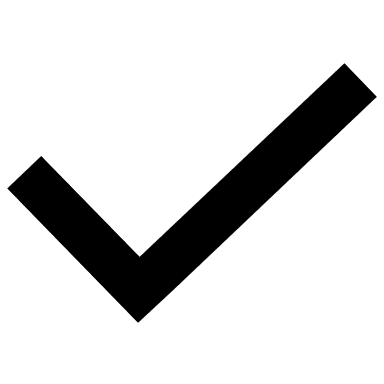 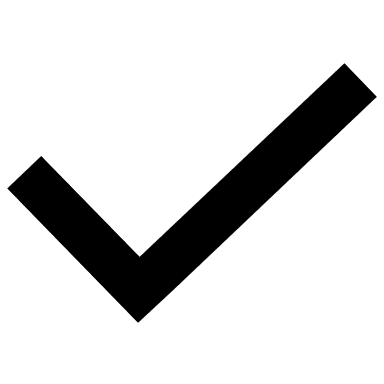 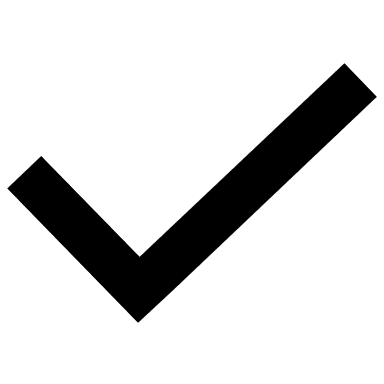 Logros
Dificultades
Mi intervención fue adecuada dando consignas claras, fomentando la participación individual y presentando material digital adecuado, llamativo y didáctico.
_________________________________________________________________________________________________________________________________
_________________________________________________________________________________________________________________________________
Fallas técnicas al no poder compartir pantalla y el internet que fallaba a algunos niños.
Referencias
Méndez, B., (2020). LA ENSEÑANZA DE LAS EMOCIONES. UNA ESTRATEGIA DE FORMACIÓN PERMANENTE. UNIVERSITAT ROVIRA I VIRGILI.